Binary
Do you get this funny joke?

There are only 10 types of people in the world – those who understand binary and those who don’t.
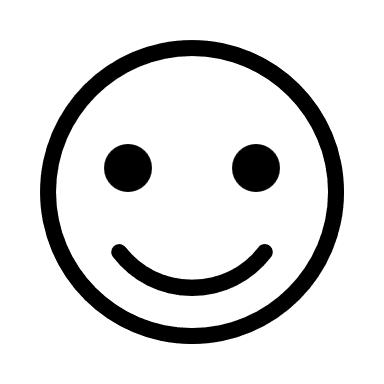 Learning objective
Describe the binary number system
Convert between binary and denary (decimal) number systems
Use a general method to convert between any number systems
Denary (decimal) number system
The denary (decimal) number system is base 10
Base-10 means that we have 10 possible values 0,1,2,3,4,5,6,7,8,9 in each column.
We have the following place values (columns) of units, tens, hundreds, thousands and so on.
Binary number system
The binary number system is in base 2 
Has 2 values, 0 and 1. 
It requires a greater number of digits in binary to represent a given number than denary.  
We have a different set of place values in binary
Most significant bit and least significant bits
The most significant bit (MSB) is the bit that contributes most to the overall value
The least significant bit (LSB) is the bit that contributes least to the overall value
For our architecture the MSB is the left most bit and the LSB is the right most bit, but be careful this is not always the case
In our example the MSB contributes 64 and the LSB contributes 1.
Number system notation
To distinguish between different number systems unambiguously each number has a subscript to denote its base

For instance, is 1001 one thousand and one or is it a binary number?

For binary numbers we would indicate this as: 10012

For denary numbers we would indicate this as: 100110
Worked Example: Convert to denary (general approach)
Exercise: Convert the following to denary numbers to binary (5 bits)
1410
810
1310
2110
3110
910
011102
010002
011012
101012
111112
010012
Exercise: Convert the following to denary numbers to binary (8 bits)
100011102   
011010002    
010011012    
010101012    
110111112    
010010012
14210
10410
7710
8510
22310
7310
Worked example: Convert to binary using the general approach
Convert 2410 to binary
To convert from denary to binary we multiply the place values in row 2 by the  that when multiplied by add up to our desired number.  That is we give a value of 1 in the columns we desire and 0 to all the other numbers.

For instance, if we want to get the number 24 the following will be our answer (i.e. 16 + 8=24), so the binary value will be 11000 (we can ignore the preceding zeros)
Worked Example: Convert to binary
Create a table like the one below.  If more bits are needed, you can add additional columns on the left by doubling the value of the current left most value.




Let us convert the denary number 4910 to binary.  
Starting on the left most column perform integer division of denary number by the place vale and add result to the column.
We carry the remainder to next column.
We repeat the process until we get to the right most column
Convert to binary using a table
Denary value: 4910 

49 // 64 = 0
we put a 0 at the corresponding place value
49 MOD 64 = 49
we carry 49 to the next column on the right
Convert to binary using a table
Denary value: 4910 

49 // 32 = 1
we put a 0 at the corresponding place value
49 MOD 32 = 17
we carry 17 to the next column on the right
Convert to binary using a table
Denary value: 4910 

17 // 16 = 1
we put a 0 at the corresponding place value
17 MOD 16 = 1
we carry 1 to the next column on the right
Convert to binary using a table
Denary value: 4910 

1 // 8 = 0
we put a 0 at the corresponding place value
1 MOD 8 = 1
we carry 1 to the next column on the right
Convert to binary using a table
Denary value: 4910 

1 // 4 = 0
we put a 0 at the corresponding place value
1 MOD 4 = 1
we carry 1 to the next column on the right
Convert to binary using a table
Denary value: 4910 

1 // 2 = 0
we put a 0 at the corresponding place value
1 MOD 2 = 1
we carry 1 to the next column on the right
Convert to binary using a table
Denary value: 4910 

1 // 1 = 1
we put a 0 at the corresponding place value
1 MOD 1 = 0
we carry 1 to the next column on the right



the corresponding binary value for 4910 is 0 1 1 0 0 0 12
Convert the following denary numbers to binary (5 bits or fewer)
2110
910
710
1910
3010
1410
101012
010012
001112
100112
111102
011102
Convert the following denary numbers to binary (8 bits or fewer)
25510
15710
12810
19710
20010
11110
1111 11112
1001 11012
1000 00002
1100 01012
1100 10002
0110 11112
Extension: Common number system conversions
By applying this general approach, we can convert from denary into any number system and from any number systems into denary.
Number systems
Denary




Hexadecimal



Binary
Exercise: Complete the tables
Ternary ( Base 3)




Octal (Base 8)



Base 12
Number systems
Ternary ( Base 3)




Octal (Base 8)



Duodecimal (Base 12)
To convert any number system to denary
Convert the following numbers to denary
22103	
110213
26148	
7838	
9412	
a112
7510
11510
142010 
51510 
11210 
12110
Complete the table the following numbers to denary
Complete the table the following numbers to denary
Plenary – Play the following game. Let us see who gets the highest score after 5 mins!
https://games.penjee.com/binary-numbers-game/
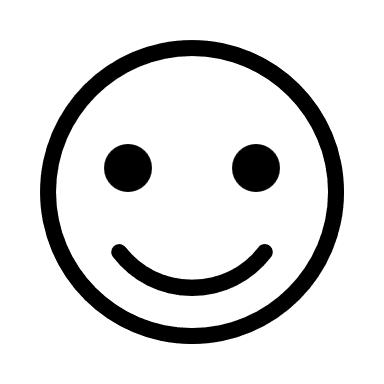 Plenary: Do you get this funny joke now?
There are only 10 types of people in the world – those who understand binary and those who don’t.
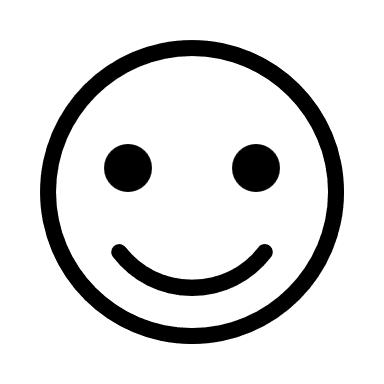 What about this highly hilarious joke?
There are only 10 types of people in the world – those who understand ternary, those who don’t, and those who mistake it for binary